Les ennemis des cucurbitacées.
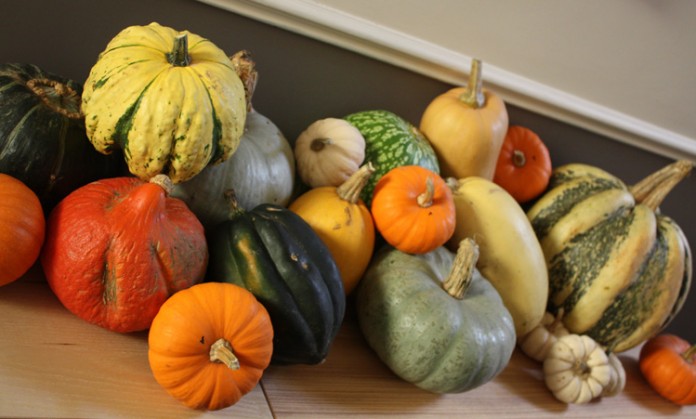 Mr HAMDANI
Introduction :
les Cucurbitacées sont une famille de plantes dicotylédones de l'ordre des Cucurbitales, originaires pour la plupart des régions tropicales et subtropicales, qui comprend environ 800 espèces réparties en 130 genres.
          Ce sont généralement, des plantes herbacées, annuelles ou vivaces, à port rampant ou grimpant, aux tiges munies de vrilles, et plus rarement des arbustes. Ces plantes sont sensibles au gel. Les fleurs sont unisexuées, portées parfois par les mêmes plantes (monoïques), parfois par des plantes différentes (dioïques). Les fruits sont le plus souvent des baies modifiées appelées péponides, plus rarement des fruits secs (capsules, samares).
          De nombreuses espèces sont cultivées pour leur fruits comestibles (courges, courgettes, concombres, cornichons, melons, pastèques, chayotes, etc.) et parfois pour leurs graines (courge à huile, pistache africaine). Leur domestication est très ancienne et remonte à plusieurs milliers d'années, tant dans le Nouveau Monde (Cucurbita, Sechium) que dans l'Ancien (Citrullus, Cucumis, Lagenaria, Luffa).
Les maladies:
A/la mosaïque :
    Cette maladie est causée par un virus (virus de pastèque WNVI) qui est transmis et disséminé par les pucerons ;
   Les symptômes sont particulièrement grave on novembre, décembre et janvier  s’atténuent en saison chaude.
           Chez la courgette:
  °Les dégâts sont les plus importants, les feuilles sont filiformes et peuvent présenter une mosaïque, les fruits sont très rare et déformés.
  °Il n’ya pas de variété résistantes jusque présent ; la courgette locale type (corutos) semble moins sensible que les autres variétés.
         
         Chez le melon:
   Les nervures sont bordées de verte foncée et les feuilles présentent des déformations et des cloque plus foncée.

       Chez le concombre:
   Les symptômes observés sont du même type que chez le melon .en dehors  des variétés moins sensible, malgré e prix élevé de la semence, son rendement élevé (50t/ha), son cycle de végétation court.
B/Le mildiou : 

(agent responsable : pseudo mérinos Mora cubensis) :
     Ce champignon provoque des dégâts très graves et particulièrement pendant les mois frais de novembre, décembre et janvier.

     Les taches jaunâtres translucides apparaissent sur les feuilles et aboutissent parfois à une nécrose. La face inférieure des feuille se recouvre d'un velouté gris qui peu à peu se desséché.
    Cette maladie est difficile à contrôler par les traitements fongicides.

Les produits à base de manébe , zinébe , mancézébe ou propinébe contrôle la maladie mais souvent de façon insuffisante . pourtant une trés bonne protection peut être assurée par des traitement bi-hebdomadaires au Benomyl - Mancozébe (Benomyl:50 g m a \hl ,Mancozébe 250 g m a \hl ).

     Les variétés américaines de melon (type "brodé")"Edisto 47 ","Georgia 47", "perlita" par exemple présentent une bonne résistance à la maladie conviennent au marché local .
EX: 
La Mineuse des feuilles LIRIOMYZA trifolii burg :

L'adulte est une petit mouche jaune  tachetée de noir à ailes transparentes de 1.5 a2mm de long .
Chez la femelle, l’abdomen se termine par un ovipositeur sclerifié lui servant à insérer ses œufs sous l’épiderme des feuilles.
Les adultes qui vivent environ 8jour sont capables de s'accouples dans la journée qui suit l’émergence. la jeune larve séreuse des sa naissance une galerie de forme irrégulière dont diamètre va en s'évasant au fur à l'usure du développement de la larve.
c/ La maladie des taches angulaires : 
Cette maladie due à une bactérie ( pseudomones lacrymans) a été observée sur melon . elle se caractérise sur feuille par des taches polygonales limitées par les nervures :ces taches finissent par se nécroser . le coût des traitement par les antibiotiques ne se justifie pas jusqu'à présent .
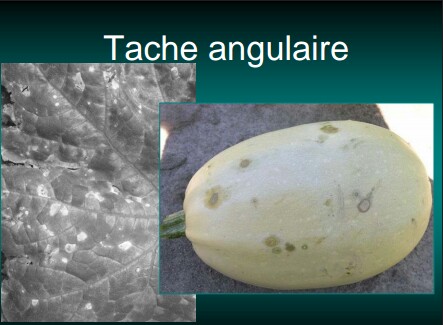 D/L’oïdium
L’oïdium  : est une maladie cryptogamique (comme le mildiou), ce qui signifie qu’elle est engendrée par des champignons.
On trouve quantités de champignons, plus ou moins spécifiques à certaines plantes, responsables de l’oïdium.
Leurs spores se propagent dans l’air principalement par temps chaud (au moins 27°C) et humide. Mais certaines souches peuvent également se développer par temps moins chaud (à partir de 10°C) et sec…
L’oïdium est caractérisé par un feutrage blanc sur les feuilles
Si l’attaque survient en fin de cycle de la plante, l’oïdium nuira peu à la production. Par contre, si le plant est atteint précocement, c’est toute la récolte qui risque d’être fortement compromise, d’autant plus qu’un plant malade va participer à la propagation de la maladie
Légumes touchés par l’oïdium
L’oïdium des cucurbitacées touche les concombres, courges et courgettes, melons, pâtisson… bref tous les légumes de cette famille.
       Les haricots (normalement uniquement sous serre), les pois, les carottes, les laitues et chicorées, les betteraves, les tomates, les choux, les radis, les navets, les artichauts, les groseilliers, les framboisiers, les cassis, ou encore la vigne et les arbres fruitiers, peuvent également être atteints par l’oïdium (liste non exhaustive)
Les ravageurs :
A/les insectes :
Bien qu’assez nombreux a vivre aux dépens des cucurbitacées les insectes ne posent pas de gros problème d’a ces cultures aux Antilles françaises en dehors de la pyrale du concombre DIAFANIA HYALINATA et de la mouche mineuse des feuilles LIRIOMYZA TRIFOLII .
On a :
Les hétéroptères : ex ; NEZARA VIRiDULA l.
                                           OLA ZICCA TAENIOLA dallas.
Les coléoptères : ex : DIABROTICA INNUBA F.
Les cochenilles ;
Les pucerons : ex : APHIS GOSSYPII GOVER .
Puceron
Les pucerons sont de petits insectes mesurant généralement entre 1 et 4 mm. Ils peuvent être verts, roses, rouges, noirs, bruns, bleus, jaunes ou bien encore bleuâtres. Ils possèdent des antennes situées entre les deux yeux. Leurs pièces buccales forment un rostre ou proboscis. Celui-ci est tenu sous le corps lorsque l'insecte ne se nourrit pas. Le thorax porte six pattes. La plupart des pucerons adultes sont aptères (sans ailes), exception faite de certains mâles, ainsi que de certaines femelles appelées à changer de plante hôte. Leurs ailes sont transparentes et membraneuses. Les antérieures sont plus grandes que les postérieures. À l'extrémité de l'abdomen se trouve la cauda (sorte de queue) qui sert à diriger l'écoulement du miellat, substance sucrée qui sort de l'anus des pucerons. Chez plusieurs espèces de pucerons, on trouve sur l'abdomen deux structures en forme de tubes : les cornicules
cycle de vie DES PUCERONS
Les pucerons sont des insectes amétaboles : le puceron juvénile est semblable à l'adulte. Pour terminer sa croissance, il subit au plus 4 mues.
Leur mode de reproduction est majoritairement vivipare1 avec certaines lignées (ovovivipares) arborrant une phase ovipares en fin de cycle annuel. Il s'agit dans les faits de deux types bien distincts de reproduction :
la parthénogenèse, vivipare et majoritaire, ou reproduction asexuée, qui chez les ovovivipares prend place du printemps au début de l'automne avec des populations exclusivement femelles ;
la reproduction sexuée, ovipare et minoritaire, qui chez les ovovivipares prend place à la fin de l'automne avec l'apparition de mâles. Celle-ci est plus ou moins lié à l'exposition lumineuse de certaines lignées femelles toutefois négativement impactées par des infections2. En revanche on explique encore mal le mécanisme résultant en un chromosome sexuel manquant qui déclenchera sexuation masculine.
Les œufs issus de la reproduction sexuée sont pondus dans la terre ou sous des feuilles, où ils passeront l'hiver tandis que les derniers adultes de l'année meurent lors des premiers froids. En naîtront des pucerons uniquement femelles au printemps qui recommenceront le cycle annuel.
B /Les nématodes :
Toutes les cucurbitacées sont sensibles aux nématodes et de graves dégâts dus à des nématodes à halle (type meloidogyne) ont été observés en Guadeloupe et en Martinique.
Actuellement, il y a peu d'espoir de voir arriver sur le marché des variétés de cucurbitacées résistantes aux nématodes.
Si la désinfection du sol (opération coûteuse )n'est pas possible ,la rotation des cultures ou l'introduction d'une espèce non sensible (graminée , variétés de tomates ou de haricot résistantes) reste la meilleure méthode pour éviter de trop grosses pertes
LES Dégâts :
En cas de forte attaque, un nombre très important de galeries peut amener le dessèchement des feuilles et entrainer la mort de la plante : les feuilles des cotylédonaires sont très fréquemment attaquées.
        D’une manière générale LIRIOMYZA cause des dégâts dans es cultures présentant la particularité de garder un épiderme très tendre (culture sous abris ; jeune plante ……..).
Moyens de lutte :
Désherber la culture et ses abords.
Produire les plants dans une pépinière insect-proof.
Contrôler la qualité sanitaire des plants avant et durant leur introduction dans la culture ou l'abri.
Installer des toiles insect-proof en pépinière, sur les rangs en plein champ à la plantation, et aux ouvertures des abris quand les conditions climatiques le permettent. Lors de la floraison les filets seront enlevés pour permettre la pollinisation des fleurs sauf pour les variétés de concombre parthénocarpiques. Des pollinisateurs peuvent éventuellement être introduits sous les filets pour permettre une bonne fructification tout en protégeant la culture tout au long de son cycle.
Installer des pièges à phéromones à l'extérieur de l'abri. 
Favoriser les ennemis naturels en culture de plein champ ou sous les abris ouverts .
Utiliser des biopesticides
CONCLUSION
Les nombreuses maladies retrouvées dans la courge représentent tout un défi  pour les producteurs et intervenants. Si une année les conditions sont défavorables pour un certain nombre de maladies, ces mêmes conditions seront  fort probablement propices pour bien d’autres. On ne peut donc pas se réfugier dans l’espoir que ce sera une bonne année, il y aura toujours un ennemi à  combattre. Il faut donc mettre toutes les chances de son côté en appliquant les mesures prophylactiques conseillées, en appliquant les rotations de culture, en utilisant des cultivars moins sensibles, en dépistant soigneusement et régulièrement les champs pour repérer les problèmes et agir rapidement avant qu’un foyer d’infection ne devienne incontrôlable .